IRAM  12508
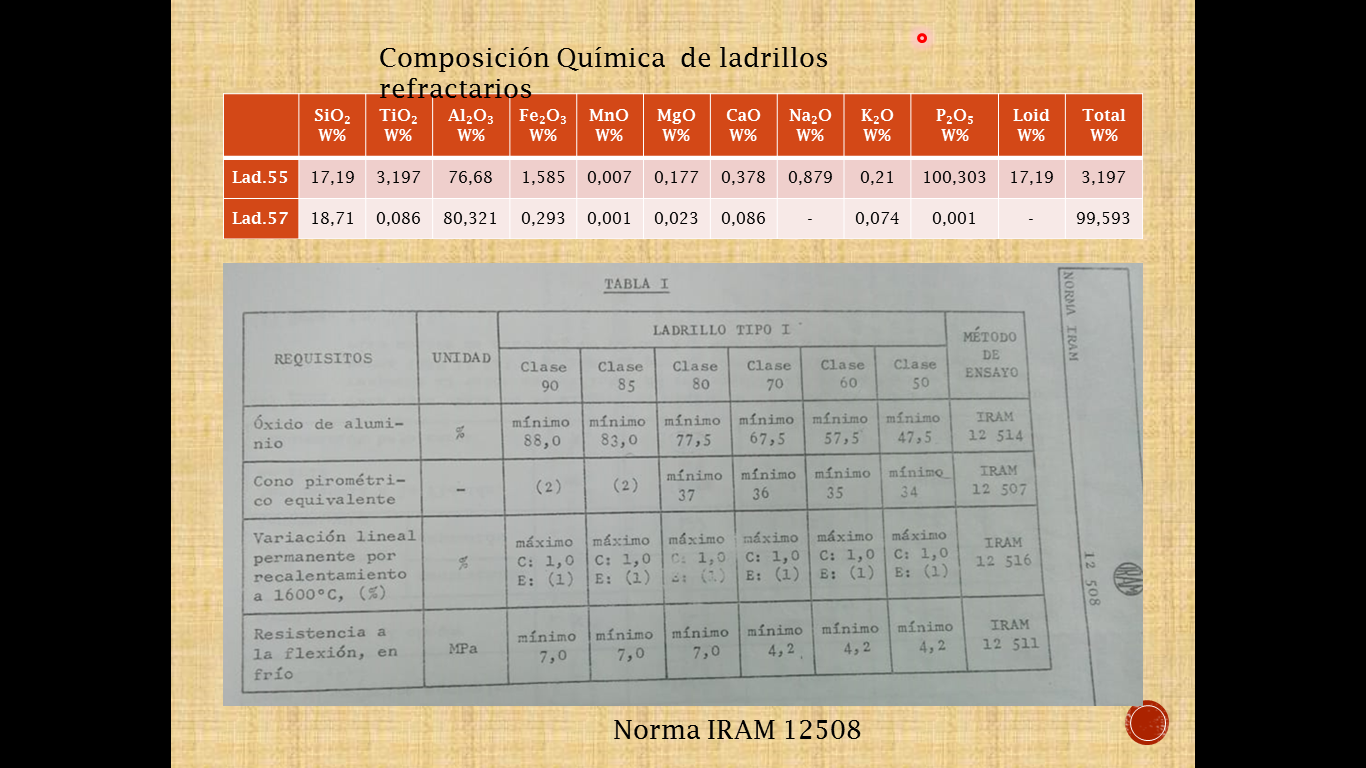